Skriv här namnet på verksamheten
Flygfoto med symboler
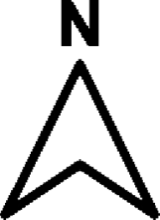 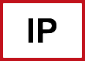 Insatsplanens placering
Huvudangreppsväg
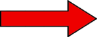 Angreppsväg - Utifrån
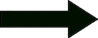 Nyckelskåp
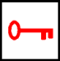 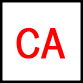 Centralapparat
Brandpost
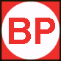 Stigarledning matning
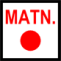 Brytpunkt
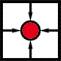 Grind
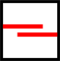 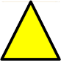 Varning – Särskilda risker
Skriv här adressen till verksamheten
Här ska datumet stå då insatsplanen senast blivit uppdaterad
[Speaker Notes: Framsidan ska domineras av ett flygfoto över anläggningen. Följande information ska finnas:
Namnet på verksamheten
Adressen för verksamheten
Datum för när insatsplanen senast blivit uppdaterad

På flygfotot ska följande information vara med:
Symbolerna som visar vart insatsplanen, centralapparat, nyckelskåp, grindar, brandposter finns samt även ev. brytpunkt, stigarledningar, huvudangreppsvägar och övriga angreppsvägar utifrån. (finns på flik 1/Blad 2)
En norr-pil
Närliggande vägar ska markeras med deras vägnamn för lättare orientering]
Innehållsförteckning
Innehållsförteckning
Flik 1 / Blad 1
+14
-2
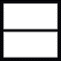 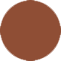 1
Brunn OFA - Oljeförorenat avloppsvatten
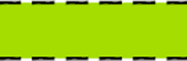 Kulvert
Brandgasfläkt manöverdon
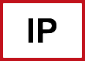 Insatsplanens placering
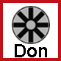 Brandcellsgräns EI120
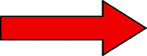 Tilluft brandgasventilation
Sprinklat utrymme
Huvudangreppsväg
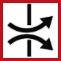 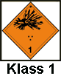 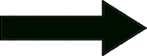 Klass 1, Explosiva ämnen och föremål
Brandcellsgräns EI60
Angreppsväg - Utifrån
Antal våningsplan
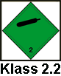 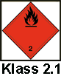 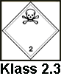 Klass 2, Gaser
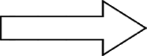 Skyddsvärt objekt
Brandcellsgräns EI30
Angreppsväg - Inifrån
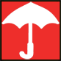 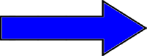 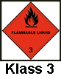 Klass 3, Brandfarliga vätskor
Angreppsväg - Tak
Gas-släckanläggning
Räddningsväg/brandväg
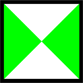 Laser
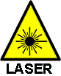 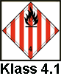 Nyckelskåp
Sprinklercentral, vatten
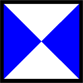 Klass 4.1, Brandfarliga fasta ämnen
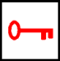 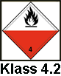 Högspänning
Centralapparat
Uppställningsplats motorspruta
Klass 4.2, Självantändande ämnen
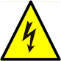 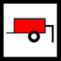 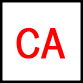 Klass 4.3, Utvecklar brandfarliga gaser vid kontakt vatten
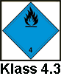 ATEX- och EX-klassat område
Uppställningsplats höjdfordon
Undercentral
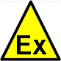 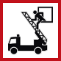 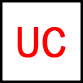 Mötesplats där personal möter räddningstjänsten
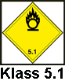 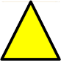 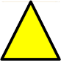 Varning 1
Klass 5.1, Oxiderande ämnen
1
2
Brandförsvarstablå
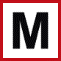 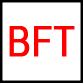 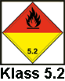 Klass 5.2, Organiska peroxider
Varning 2
Räddningshiss
Brandpost
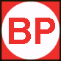 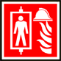 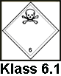 Stigarledning uttag
Tillträde förbjudet
Avstängningsventil gas
Klass 6.1, Giftiga ämnen,
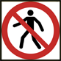 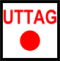 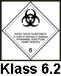 Avstängningsventil gas
Grind
Stigarledning matning
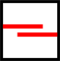 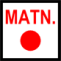 Klass 6.2, Smittförande ämnen
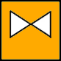 1
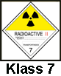 Klass 7, Radioaktiva ämnen
Avstängningsventil vatten
Stigarledning trycksatt
Brytpunkt
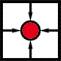 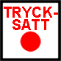 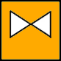 2
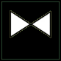 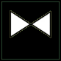 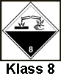 1
2
Klass 8, Frätande ämnen
Avstängningsventil vatten
Ledningsplats
Anslutningsdon för skum
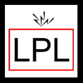 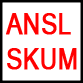 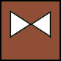 1
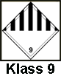 Klass 9, Övriga farliga ämnen och föremål
Avstängningsventil dagvatten
Röklucka
Återsamlingsplats
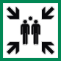 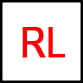 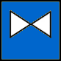 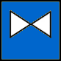 1
2
5
Röklucka, automatisk öppning
Avstängningsventil dagvatten
Frånskiljning elektricitet
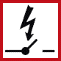 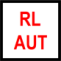 4
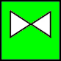 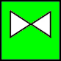 1
2
3
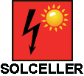 Säkerhetsbrytare för solceller
Avstängningsventil övrigt
Don för öppning av röklucka
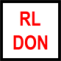 2
1
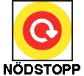 Röklucka i mark
Avstängningsventil övrigt
Nödstopp
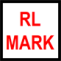 -1
Avstängningsventil OFA -Oljeförorenat avloppsvatten
Höjd graf
-2
Brunn dagvatten
Brandgasfläkt
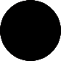 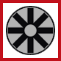 1
Symbolförteckning
Flik 1 / Blad 2
Skalstock
0
100m
25m
50m
75m
Objektsinformation
Byggnadsinformation

Adress:

Fastighetsbeteckning:

Kommun:


Byggnadsår:

Våningsantal:

Byggnadsklass:

Bärighet:

Sektioneringar:
Insatsinformation

Särskilda risker:

Brytpunkt:

Utrymning:

Avstängningar:

Brandvattenförsörjning:

Alternativa angreppsvägar:

Taktik:
Verksamhetsinformation

Verksamheter:

Personantal (dag/natt):

Skyddsvärda objekt:


Kontaktinformation

Kontaktperson 1:
Telefon (dag/natt):

Kontaktperson 2:
Telefon (dag/natt):
Brandtekniska installationer

Centralapparat placering:

Sprinkler:

Brandgasventilation:

Styrfunktioner för räddningstjänsten:

Stigarledningar:
Objektsinformation
Flik 1 / Blad 3
[Speaker Notes: Insatsinformation fylls i med samråd av räddningstjänsten]
symboler med förklaring
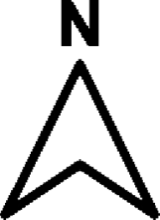 Situationsritning för hela anläggningen
Situationsritning
Flik 2 / Blad 4
Här ska det finnas en skala så man kan bedöma avståndet
Skriv här vilken byggnad på anläggningen det gäller
Byggnadsinformation
Byggnadsår: 
Våningsantal: 
Byggnadsklass: 
Bärighet:
Sektionering: 
Takkonstruktion:



Verksamhetsinformation
Verksamhet:
Personantal (dag/natt):
Skyddsvärda objekt:

Riskkällor i byggnaden


Brandtekniska installationer
Släcksystem:

Styrfunktioner för räddningstjänsten:



Avstängningar
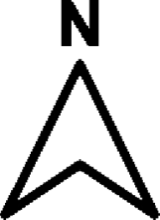 Byggnadsritning för aktuell byggnad på anläggningen
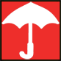 2
1
Situationsritning som markerar den aktuella byggnaden på anläggningen
Namn på aktuell del av anläggningen
 Flik 2 / Blad 5
Här ska det finnas en skala så man kan bedöma avståndet
[Speaker Notes: Visa hur många plan anläggningen består av]
Planritning: namn på byggnaden, vilket plan  
Byggnadsinformation 
Sektionering: 


Verksamhetsinformation
Verksamhet:
Personantal (dag/natt):
Skyddsvärda objekt: 


Risker och Taktik



Brandtekniska installationer
Släcksystem:


Styrfunktioner för räddningstjänsten:



Avstängningar
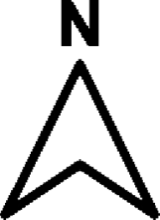 Planritning för aktuell byggnad på anläggningen
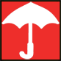 2
1
Situationsritning som markerar den aktuella byggnaden på anläggningen
Vilket plan, Namn byggnaden
 Flik 3 / Blad 6
Här ska det finnas en skala så man kan bedöma avståndet
Planritning: namn på byggnaden, vilket plan 
Byggnadsinformation 
Sektionering: 


Verksamhetsinformation
Verksamhet:
Personantal (dag/natt):
Skyddsvärda objekt: 


Risker och Taktik


Brandtekniska installationer
Släcksystem:


Styrfunktioner för räddningstjänsten:



Avstängningar
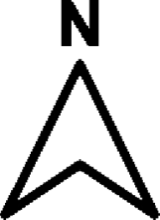 Planritning för aktuell byggnad på anläggningen
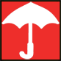 1
2
1
Situationsritning som markerar den aktuella byggnaden på anläggningen
Vilket plan, namn på byggnaden
 Flik 3 / Blad 7
Här ska det finnas en skala så man kan bedöma avståndet
Avstängningar:

Namn på byggnad
El-central/högspänning
Frånskiljning elektricitet
Avstängningsventil gas, se foto.
Avstängningsventil vatten, se foto.
Avstängningsventil dagvatten
Brunn dagvatten
Sprinklercentral


Namn på byggnad 
Nödstopptryckknapp
Nödstopptryckknapp
Invallning, hela mängden från en cistern
Invallning med upphöjd kant på golvet som invallning av mindre mängd.
Säkerhetsbrytare för solceller
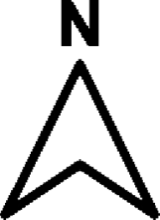 Situationsritningen för hela anläggningen
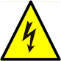 ev. bilder som visar hur avstängningarna ser ut
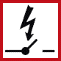 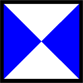 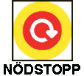 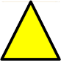 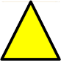 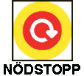 2
1
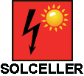 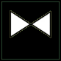 1
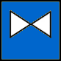 1
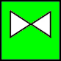 1
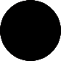 1
Avstängningar
Flik 4 / Blad 8
Här ska det finnas en skala så man kan bedöma avståndet
Risker och Taktik
Namn på aktuell byggnad
Risker: 


Åtgärder: 

Namn på aktuell byggnad
Risker:


Åtgärder:
Risker & Taktik
Flik 5 / Blad 9
[Speaker Notes: Specifika åtgärder och taktik skapas i samråd med Räddningstjänsten och redovisas på denna fliken
Presentation av varje ämne/riskkälla:
(hantering/förvaring, mängder, risker med ämnet, riskavstånd)
Omedelbara åtgärder för respektive ämne/riskkälla: 
(omedelbara åtgärder vid brand/utsläpp - hämtat från företagets riskanalys, åtgärder ska kopplas till olika typhändelser eller dimensionerande scenarion)]